YOU’RE INVITED
AHNA Welcoming Committee
invites you to join Asylum Hill residents to talk about issues and topics of mutual concern, organize community events, and build lasting relationships with friends and neighbors.
THURSDAY, JULY 25 @ 5:00pm
This committee meets on the 4th Thursday of every month.
Location: Mark Twain Library Branch
55 Forest Street, Hartford
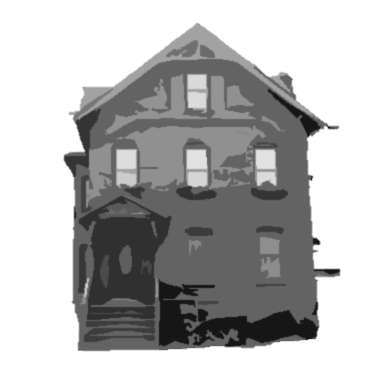 Meet Your Neighbors!
Get involved!
For more information, contact Bernie @ (860) 944-6614 or benmichel@snet.net